Августовская конференция 2016
Региональная   персонифицированная модель   профориентационной  работы с обучающимися  Костромской области
Бубнова М.В., зам. директора по НМР ОГБПОУ «КЛМК»
Нормативно-правовая база разработки персонифицированной модели профориентационной работы с обучающимися Костромской области
Федеральный уровень:
ФЗ «Об образовании в Российской Федерации»
Государственная программа Российской Федерации "Развитие образования" на 2013-2020 годы
ФИРО Концепция организационно-педагогического сопровождения профессионального самоопределения обучающихся в условиях непрерывности образования.
ФЗ «Об образовании в Российской Федерации»
Не определяет роль профессиональной ориентации на дошкольном, начальном общем, среднем общем, основном общем и всех уровнях профессионального образования;
Не регулирует систему внутриведомственных  и межведомственных отношений, возникающих в процессе сопровождения профориентации
Региональный уровень:
Стратегия социально-экономического развития Костромской области на период до 2025 года (утв. Распоряжением администрации Костромской области от 27 августа 2013г. № 189-ра);
Приказ департамента образования и науки Костромской области от 27 августа 2013 года № 1502 «Об утверждении ведомственной целевой программы «Развитие профессионального образования Костромской области на 2014 – 2016 годы» (в редакции приказов департамента образования и науки Костромской области от 24.09.2014 № 1741, от 17.03.2015 № 520, от 07.05.2015 № 1055, от 09.03.2016 № 488);
 Комплекс мер, направленных на совершенствование профессиональной ориентации обучающихся в общеобразовательных организациях, на развитие системы среднего профессионального образования на 2014-2016 годы на территории Костромской области, утвержденный приказом департамента образования и науки Костромской области от 20 апреля 2014 г. № 748.
Стратегическая цель  разработки Модели
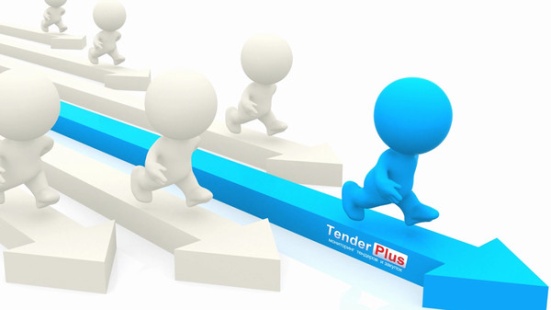 Обеспечение эффективного профессионального самоопределения обучающихся Костромской области в целях удовлетворения потребности личности в выборе профессионального (карьерного) «маршрута» в контексте социально-экономического развития региона
Основные идеи Модели
Основные идеи  Модели
Постепенность и непрерывность профессионального самоопределения
(обязательное условие-согласованность действий)
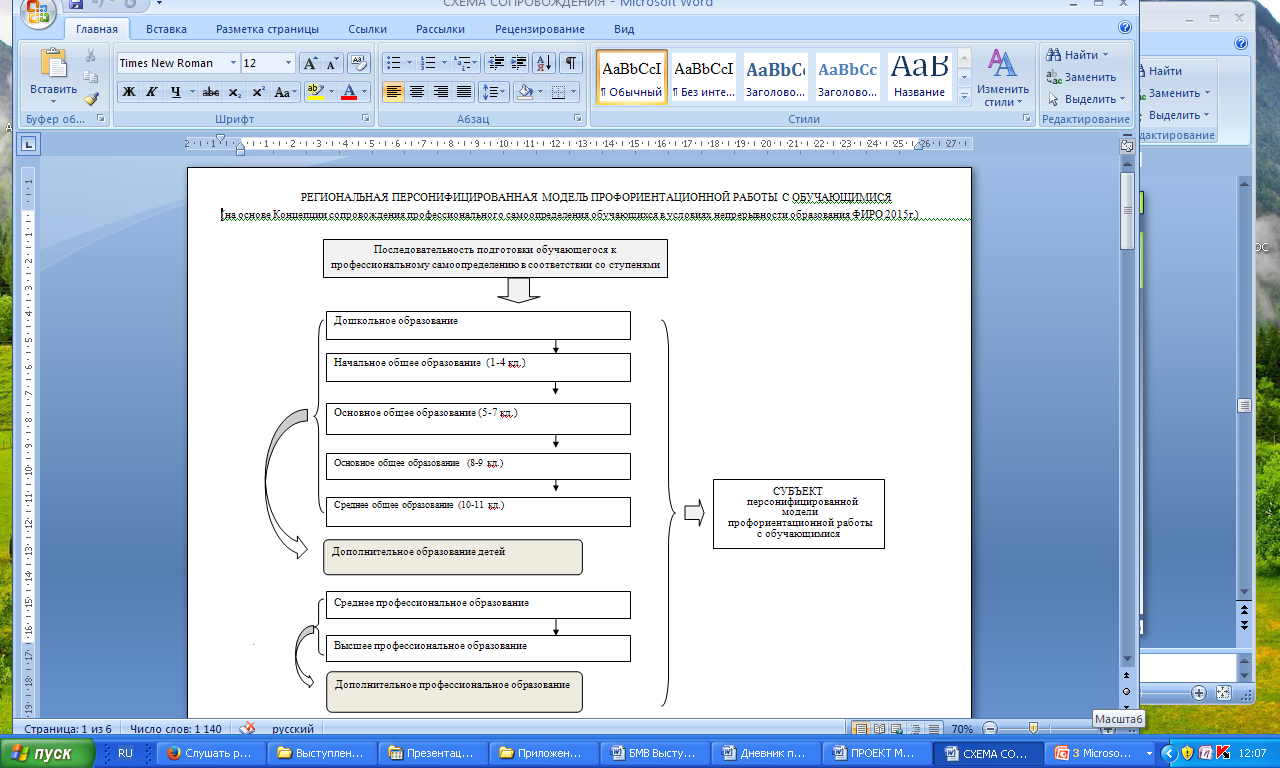 Многоуровневость процесса
Основные идеи  Модели
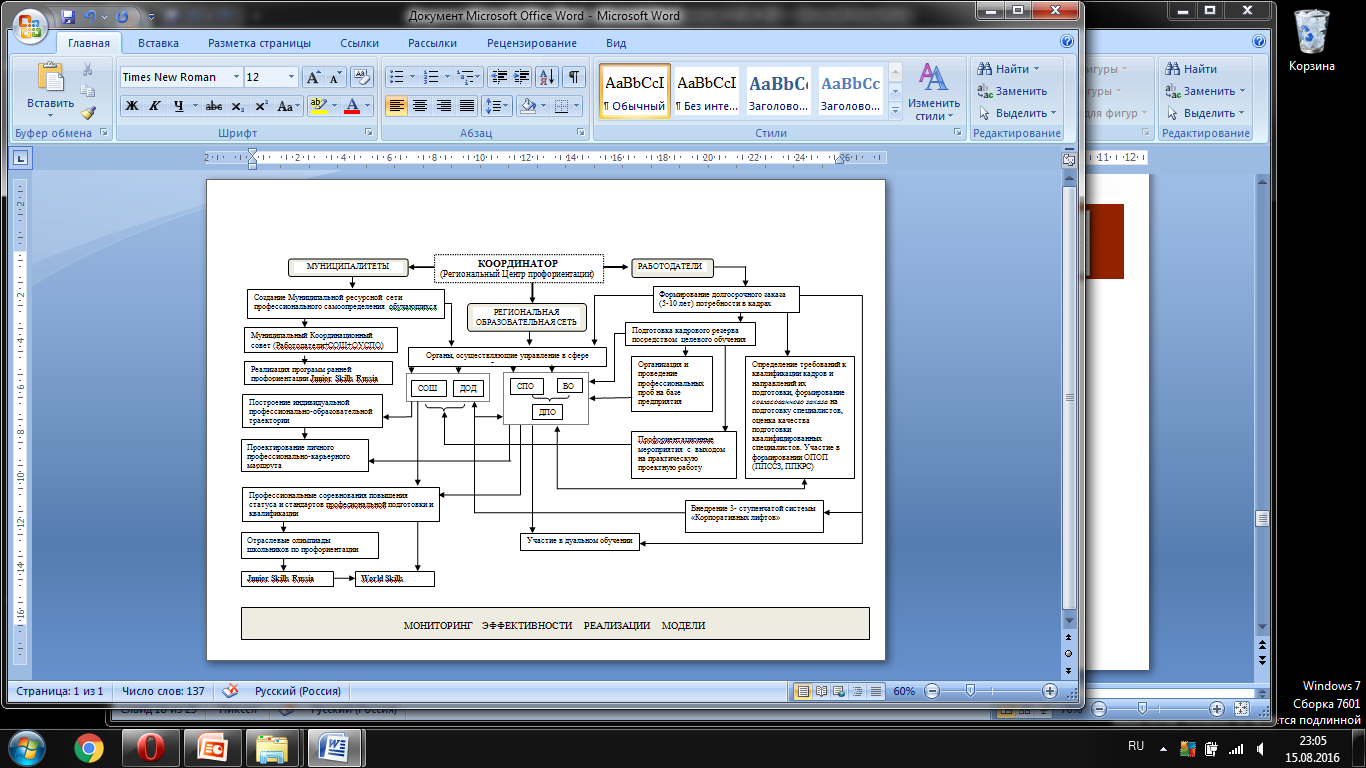 Основные идеи  Модели
Системность и комплексность
Модель предполагает 
поэтапность профориентационной работы с четкой дифференциацией целей, форм, методов работы на основе социального сотрудничества, проявляющееся в решении проблем профессионального самоопределения обучающихся, характеризующееся наличием общих целей и задач, объединением ресурсов в содержании, формах и методах профориентационной деятельности
Основные идеи  Модели
Системность и комплексность
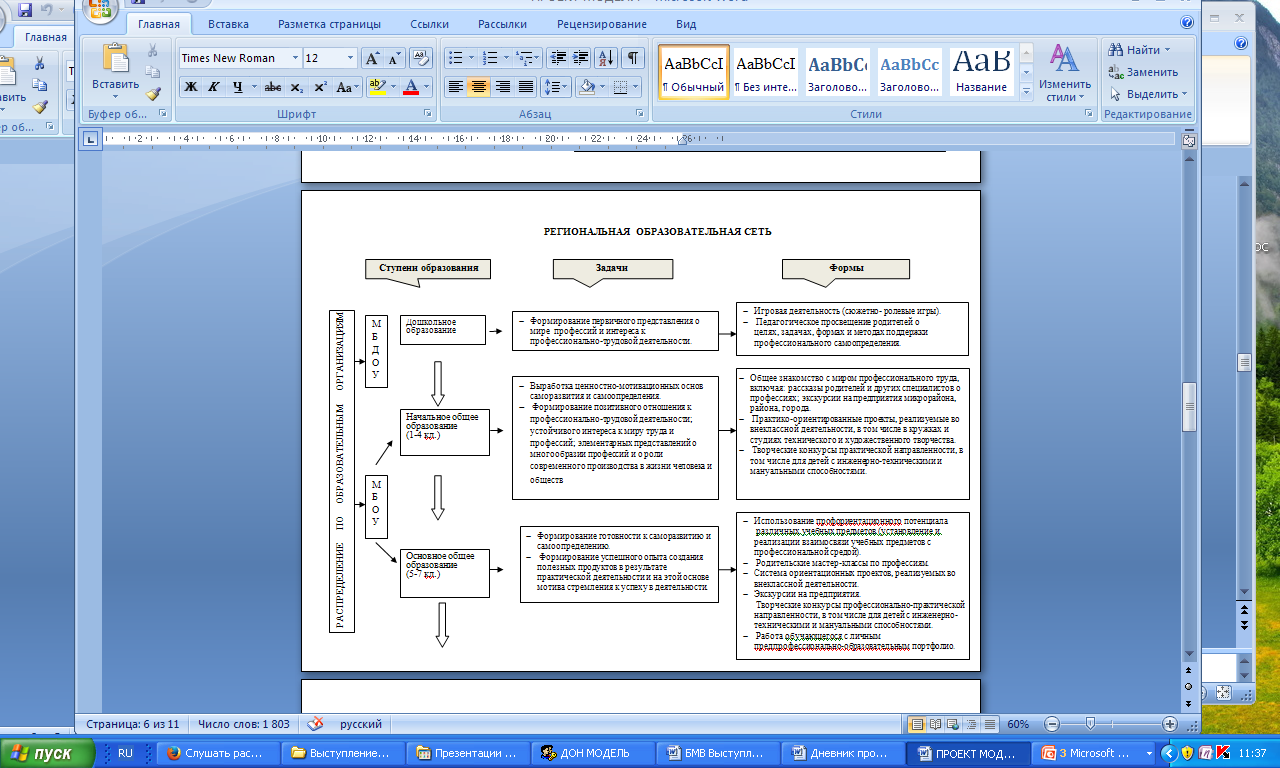 Дневник профессионального самоопределения
Компетентностный подход
(профессиональный выбор- образовательная деятельность школьника, нацеленная на формирование определенных компетенций)
Готовность обучающегося проектировать собственную жизненно-профессиональную перспективу
Выстраивание обучающимися школ индивидуальной образовательно-профессиональной  траектории   с использованием нового типа документа
ДНЕВНИКА 
ПРОФЕССИОНАЛЬНОГО САМООПРЕДЕЛЕНИЯ
Дневник профессионального самоопределения
Компетентностный подход
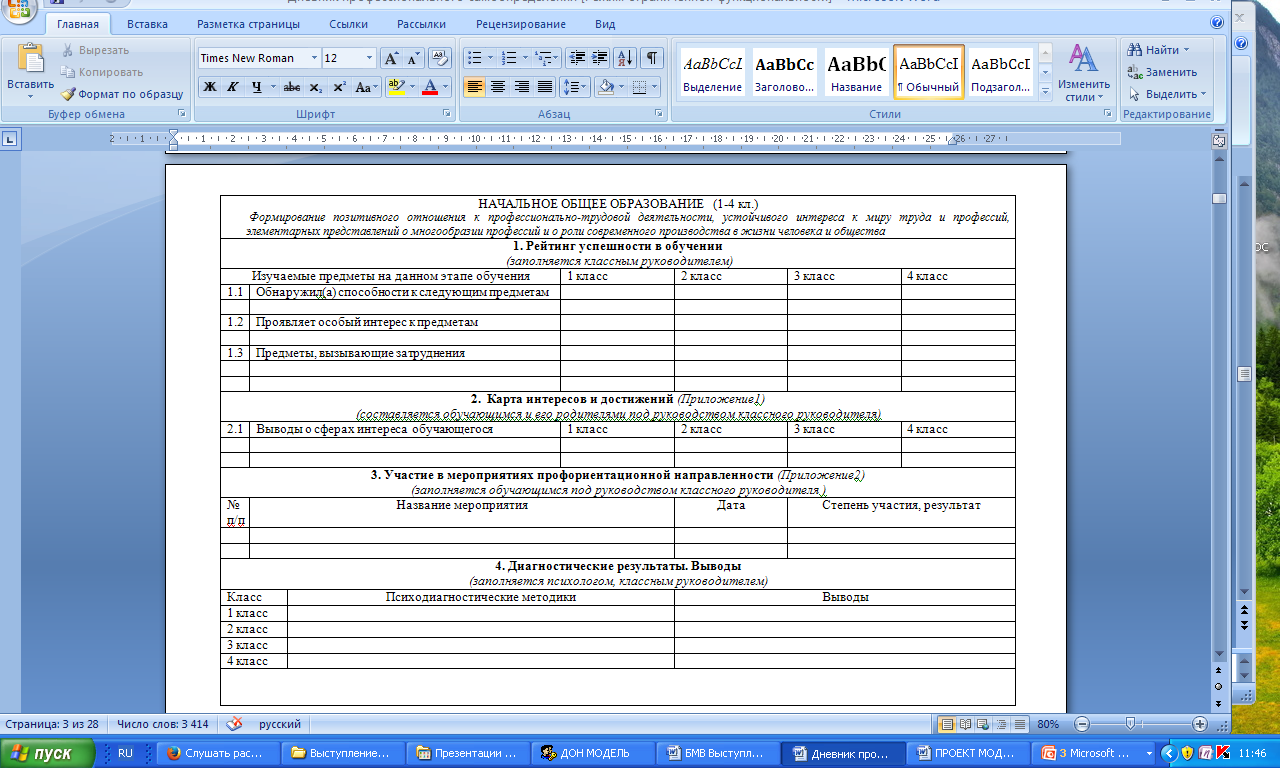 Дневник профессионального самоопределения
Компетентностный подход
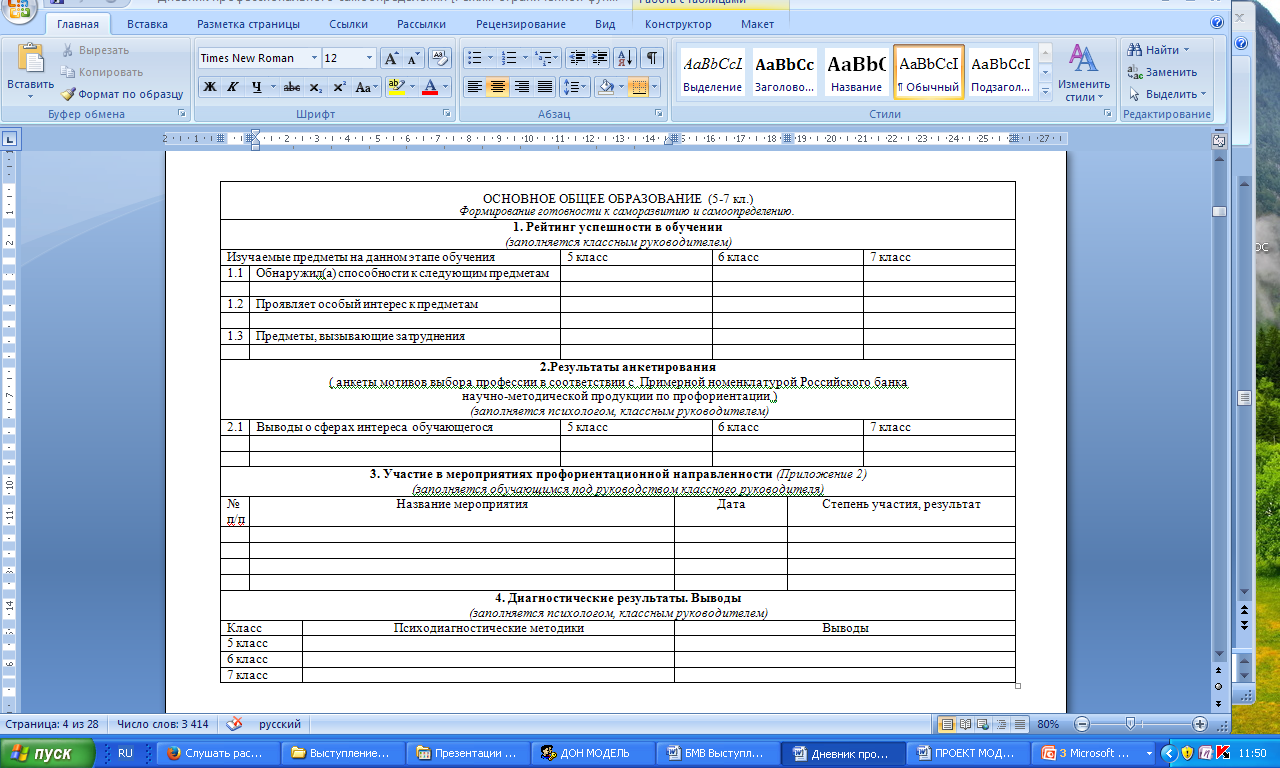 ОСНОВНОЕ ОБЩЕЕ ОБРАЗОВАНИЕ  (8-9 кл.)
Самостоятельная  работа школьника  в осуществлении профессионального выбора в режиме Онлайн
Самооценка  по Методу Биркмена 
Дифференциально-диагностический опросник Холланда
Интерактивные тесты
Диагностика профессиональной предрасположенности
Исследование возможностей получения образования с использованием электронных ресурсов по профориентации  в Костромской области
Знакомство с группами  профессий по
 результатам диагностики
Дневник профессионального самоопределения
Знакомство   с Банком профессиональных проб на профориентационном сайте Костромской области «Моя профессиональная карьера» http://www.koipkro.kostroma.ru/npo/MPROFK/default.aspx, выбор желаемой базы для прохождения пробы, заполнение документов по результатам прохождения проб, защита профессиональной пробы в виде мини-проекта
Выбор базы  профессиональных проб
Построение  индивидуальной 
профессиональной траектории
Дневник профессионального самоопределения
ПОСТРОЕНИЕ  ИНДИВИДУАЛЬНОЙ 
ПРОФЕССИОНАЛЬНОЙ ТРАЕКТОРИИ
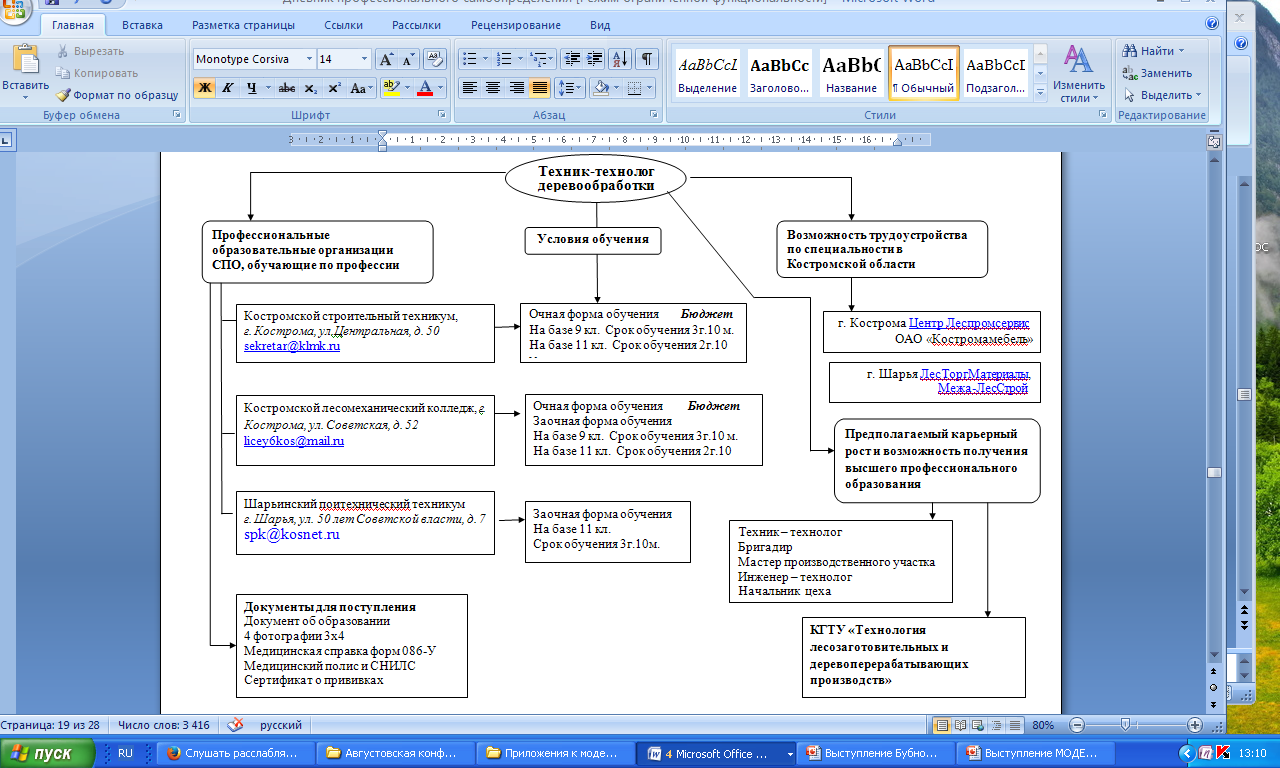 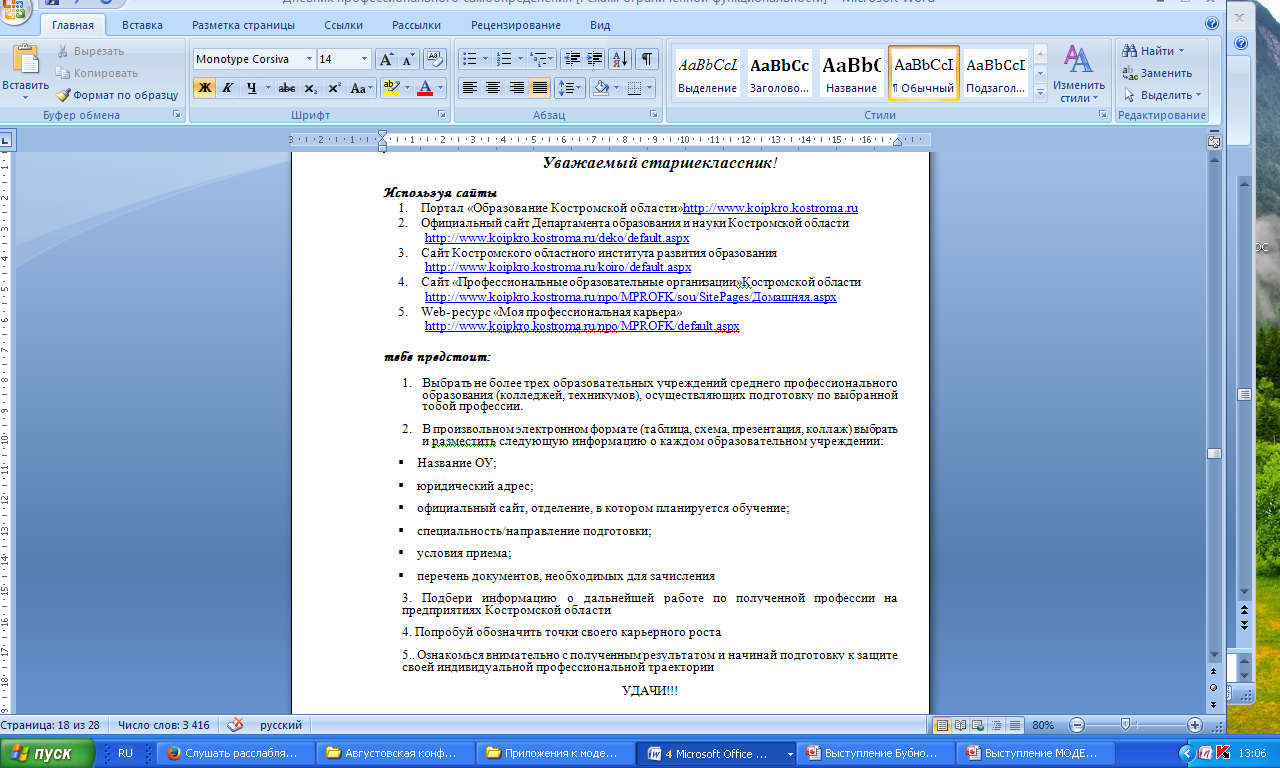 СРЕДНЕЕ ОБЩЕЕ ОБРАЗОВАНИЕ  (10-11 кл.)
Проектирование послешкольного образовательно-профессионального маршрута
Знакомство со специфическими особенностями конкретных выбираемых профессий
Развитие навыков самопрезентации
Дневник профессионального самоопределения
Выбор базы  профессиональных проб
Построение (внесение изменений) в
 индивидуальную профессиональную
 траекторию
Основные идеи  Модели
Профессиональное самоопределение через практикоориентированную деятельность обучающихся
Размещение Программ профессиональных проб по востребованным в регионе профессиям и специальностям  в открытом доступе на интернет-портале ДОН и КОИРО
Введение в практику ОО активизирующих методик профориентации и профессиональных проб
Программы проведения профессиональных  проб объединены в таблицы с указанием, по каким профессиям и специальностям проводятся профессиональные пробы в образовательных организациях среднего профессионального образования Костромской области;
Каждая таблица объединена по территориальному принципу образовательных организаций
Профессиональное самоопределение через практикоориентированную  деятельность обучающихся
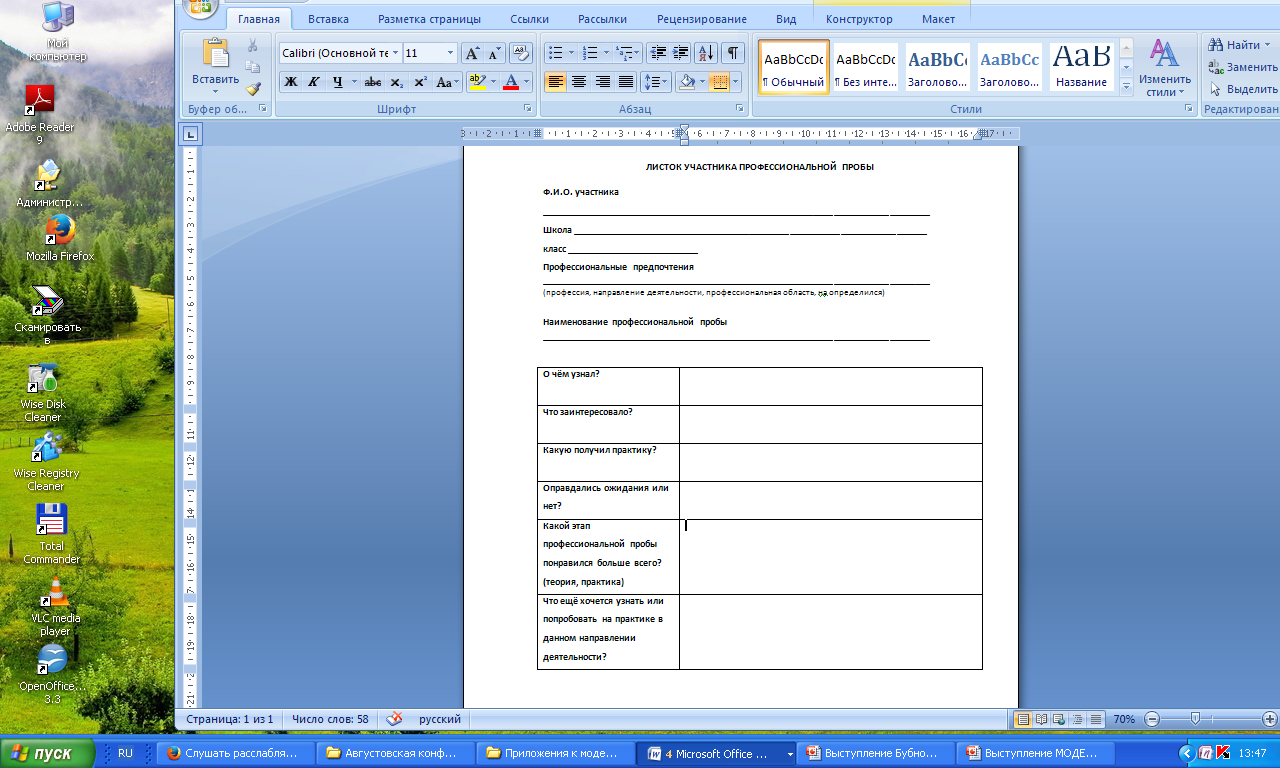 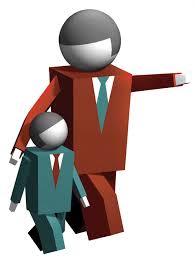 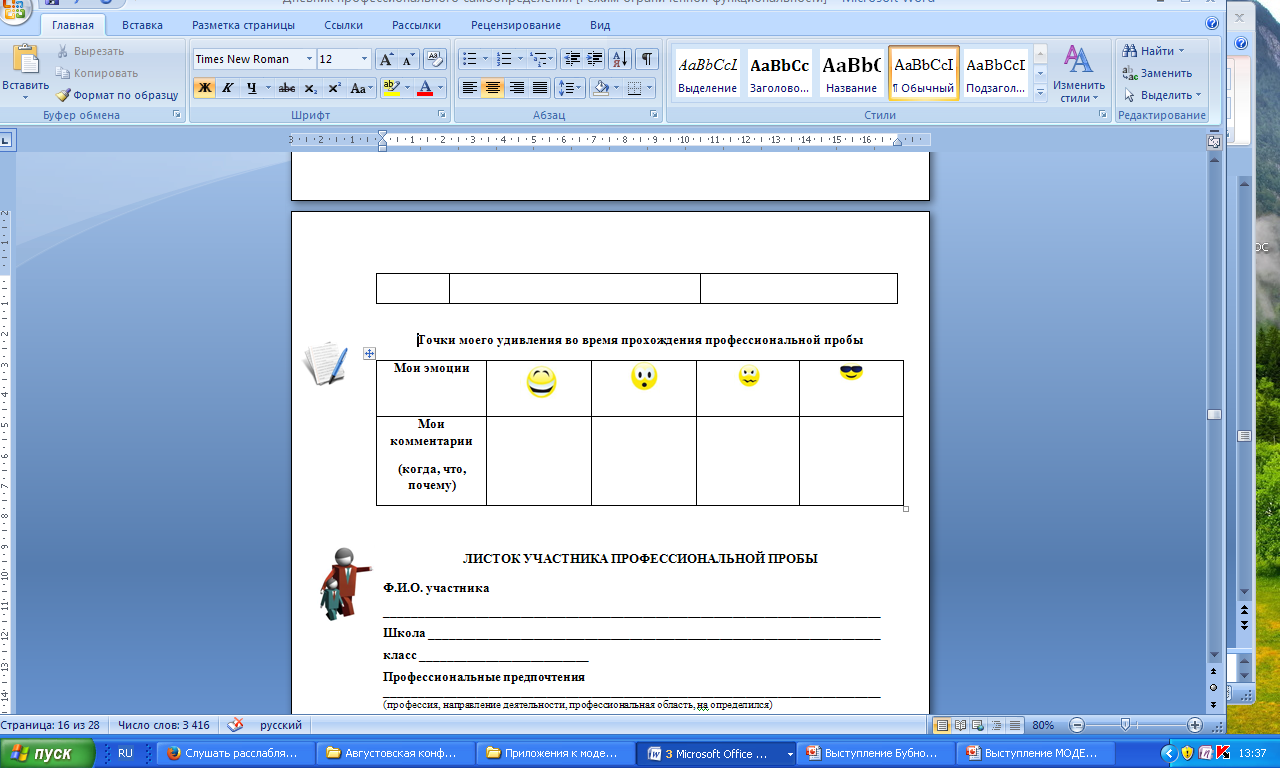 Основные идеи  Модели
Активизация деятельности работодателей
 по сопровождению профессионального самоопределения
Формирование долгосрочного заказа (5-10 лет) потребности в кадрах
Определение требований к квалификации кадров и направлений их подготовки, формирование согласованного заказа на подготовку специалистов, оценка качества подготовки квалифицированных специалистов. Участие в формировании ОПОП (ППССЗ, ППКРС)
Подготовка кадрового резерва посредством целевого обучения
Организация и проведение профессиональных проб на базе предприятий
Профориентационные мероприятия с выходом на практическую проектную работу
Участие в дуальном обучении
Внедрение 3-х ступенчатой системы корпоративных лифтов для подготовки кадров с учётом корпоративных требований